An Unexpected Story: A Journey from Lament to Hope
An Unexpected Story – A Journey from Lament to Hope

Session 1 – Framing/Reframing – the Context of Ruth

Session 2 – Life is Hard, Where is God? Ruth 1

Session 3 – Courageous & Faithful Living – Ruth 2 & 3

Session 4 – A Promise Fulfilled – Ruth 4

Session 5 – What does this all mean for us today?
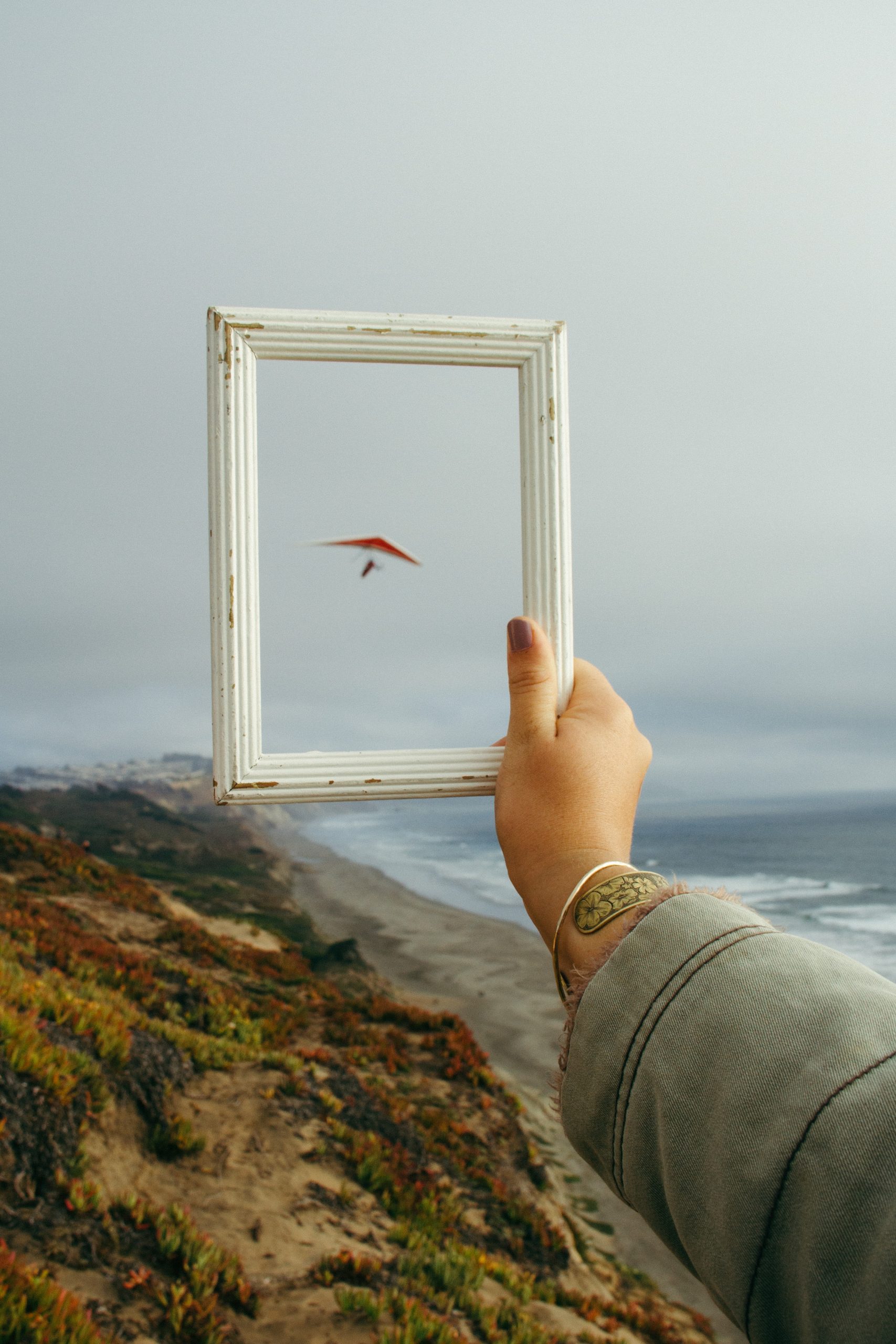 SESSION 1
FRAMING
RE-FRAMING
How we read the bible – starting points for the journey
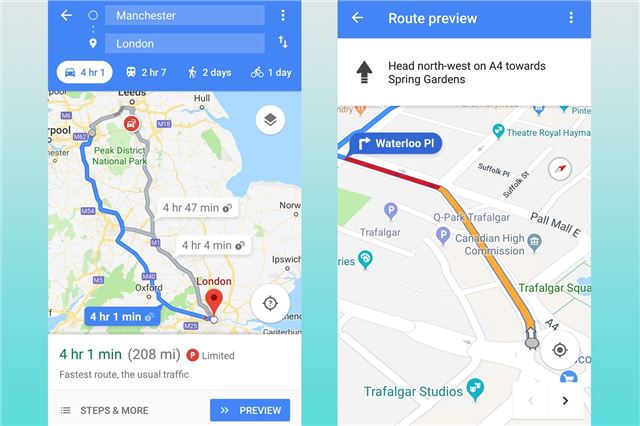 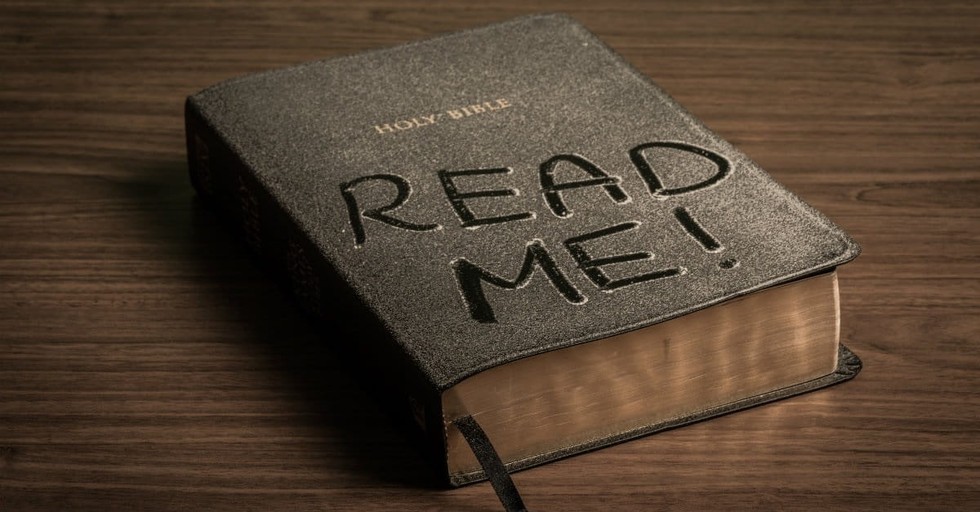 How we read the Bible…
That we would all allow the Bible to speak for itself.

That as you read the Bible be prepared for the Bible to read you! 

The above are the Holy Spirit’s work…
THE BIG STORY OF THE BIBLE:A drama in 6 Acts…
6. The Return of the King
New Creation
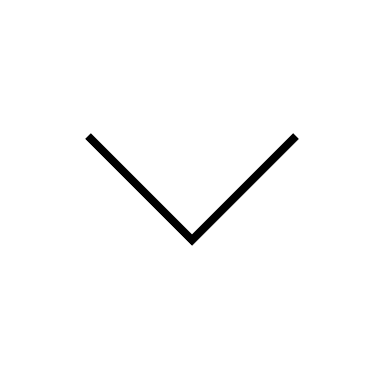 5. Spreading the news of the King
1. God establishes his Kingdom
Church
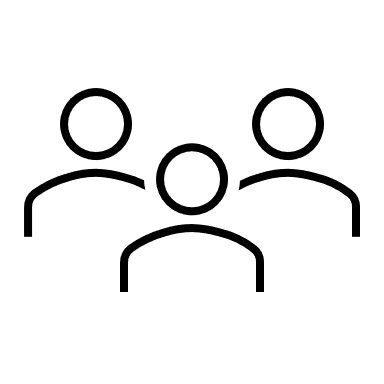 Creation
4. The Coming of the King
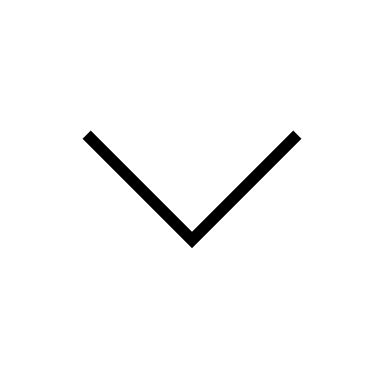 Interlude – Awaiting Messiah
2. Rebellion in the Kingdom
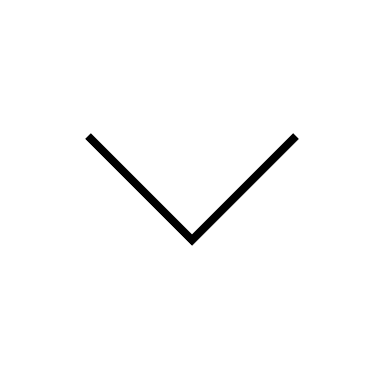 3. Redemption initiated
Jesus
Fall
Israel
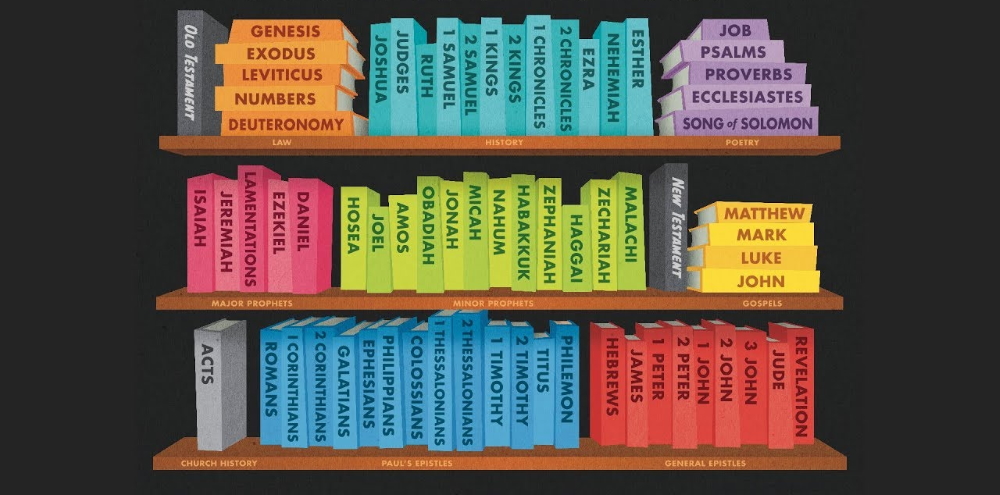 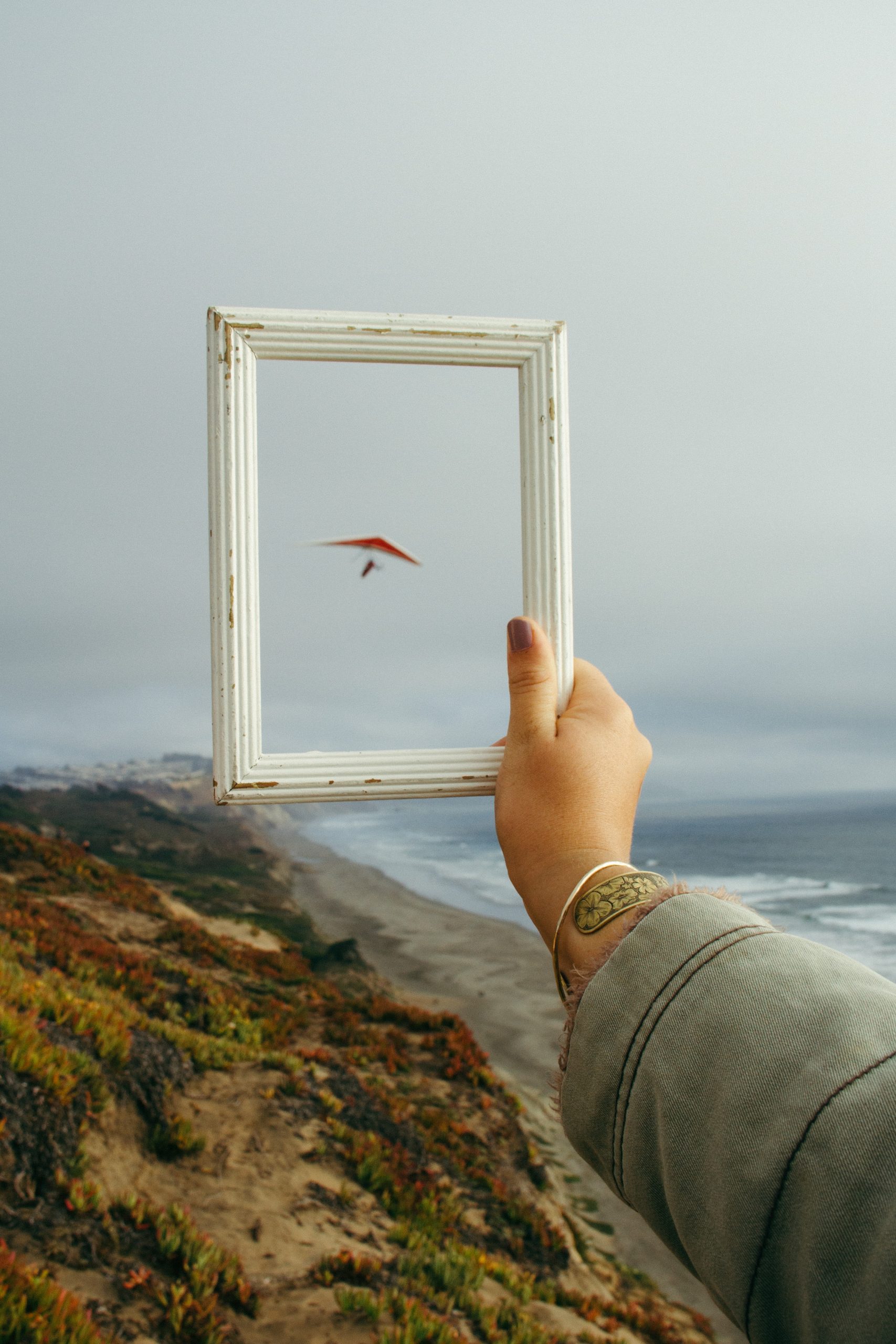 THE FRAME…
How we read the Bible
Correct starting points


The Big Story of the Bible
Biblical Cannon


Historical Context
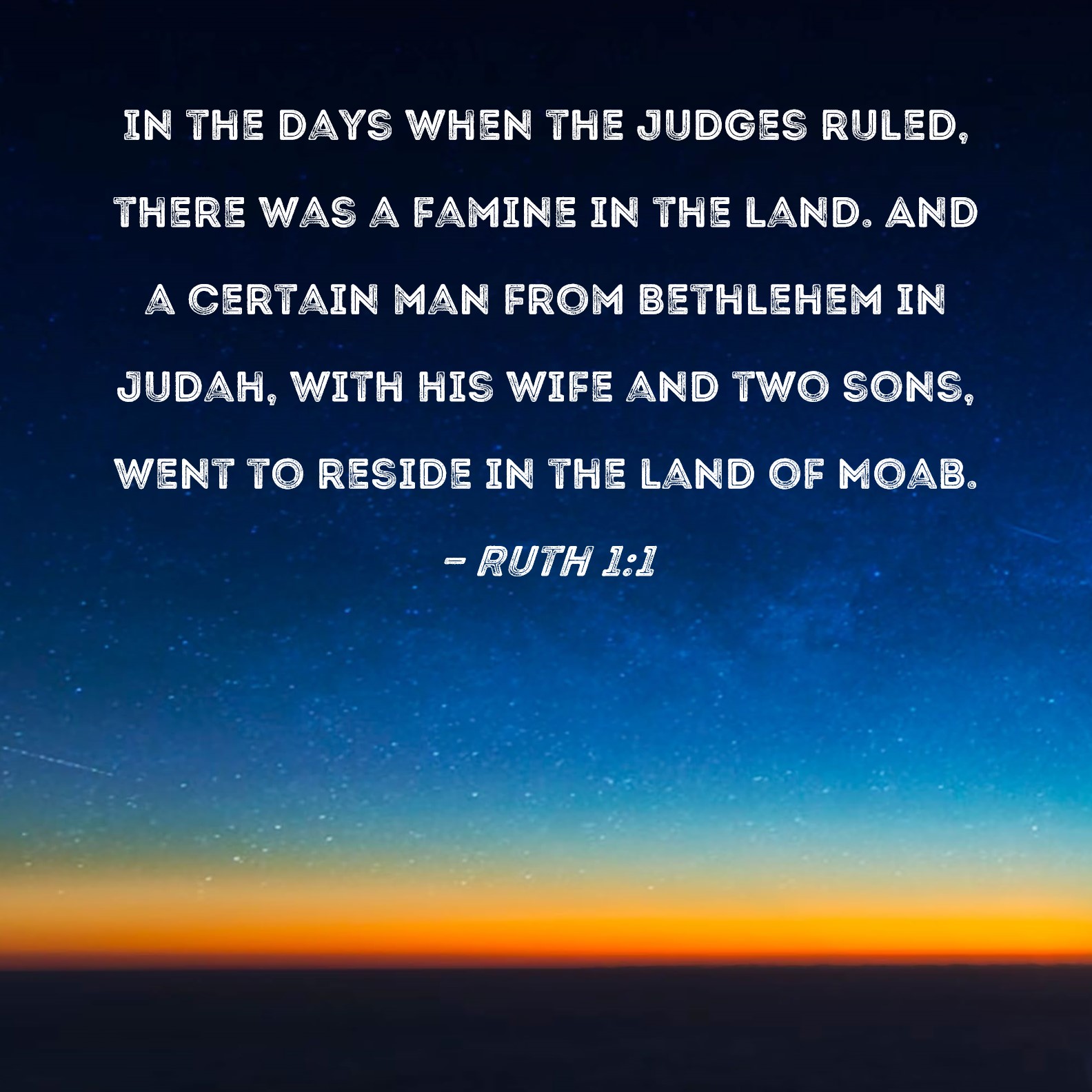 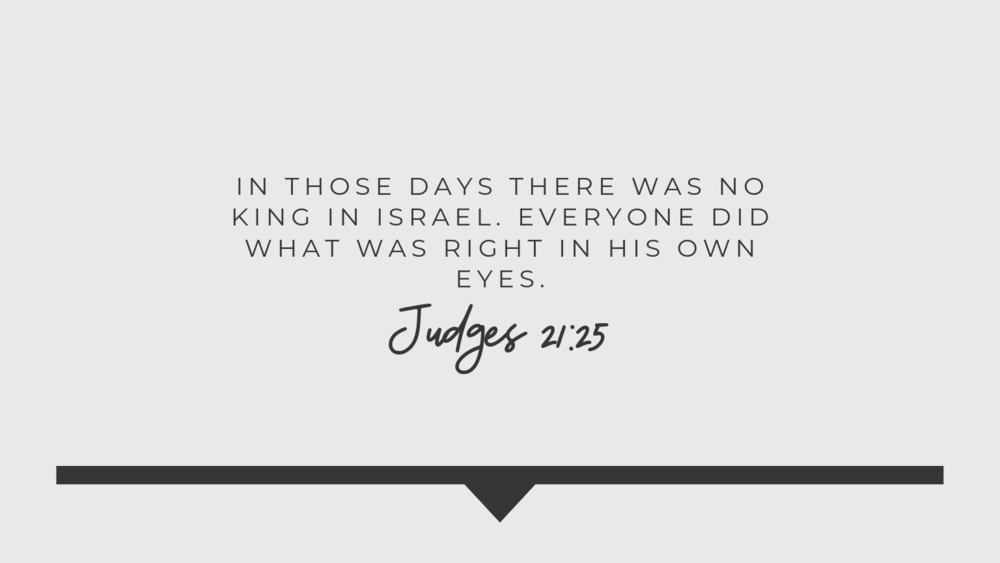 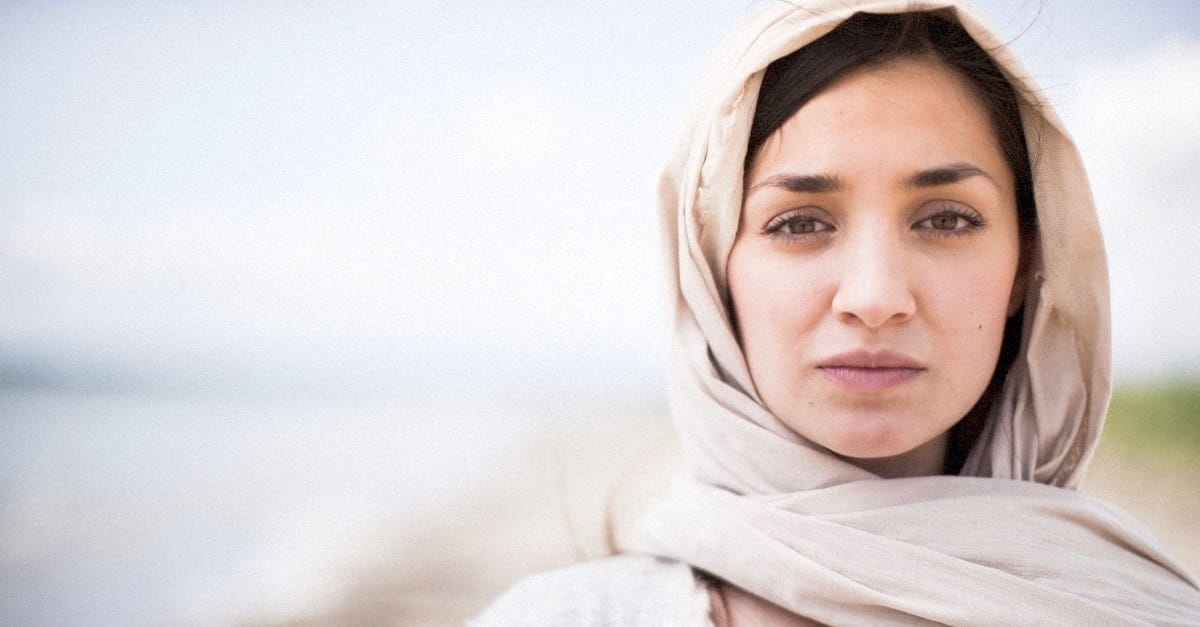 Session 2
Life is hard – Where is God? Ruth 1
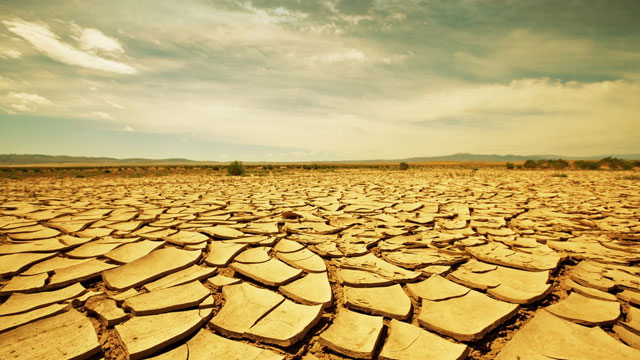 A Tragic Crisis
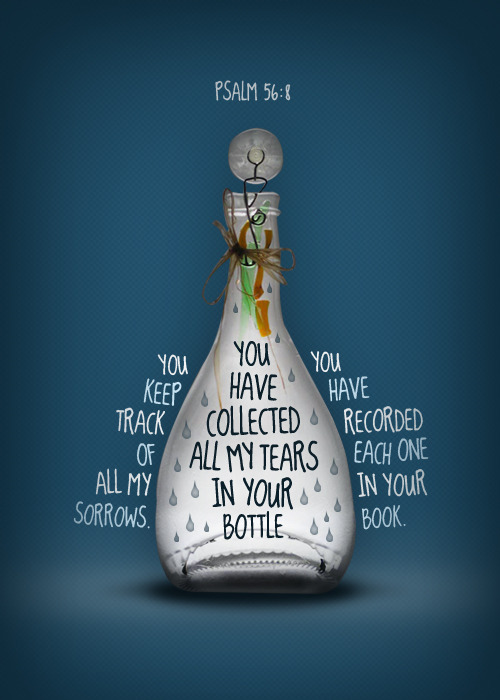 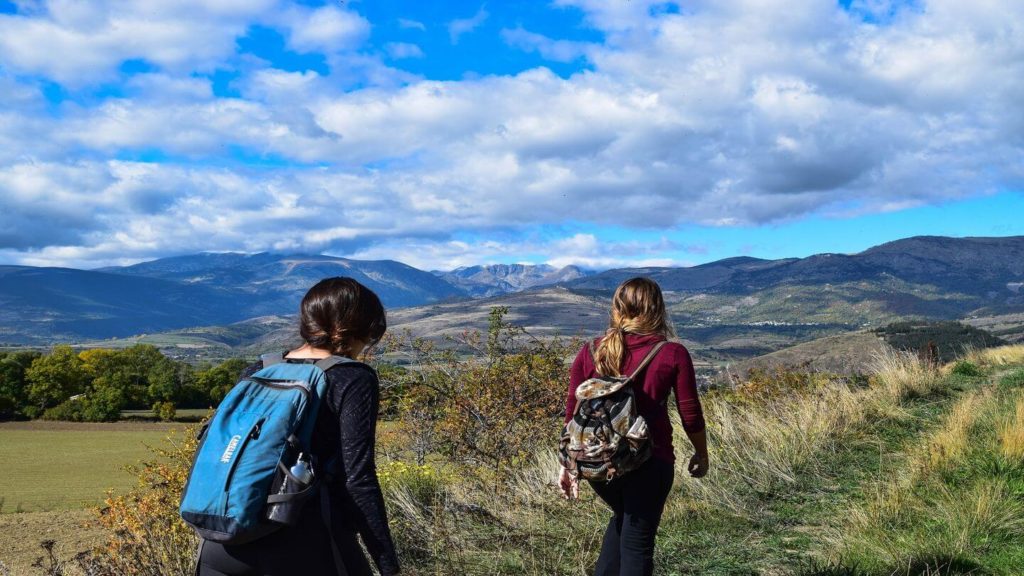 A Return Home and a Journey of Peril…
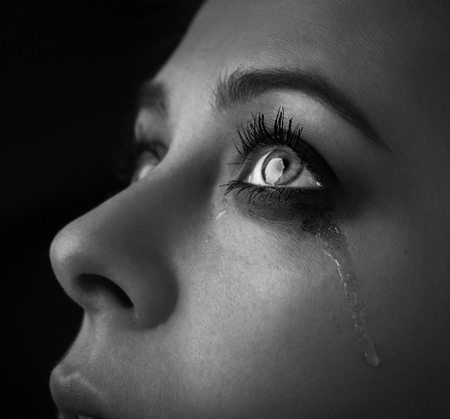 Don’t call me Naomi,” she told them. “Call me Mara, because the Almighty has made my life very bitter. 

Ruth 1:20
Take some time and gather your thoughts on lament and what the text reveals. Does it affect the story? Is there a link between lament and the beginnings of hope?
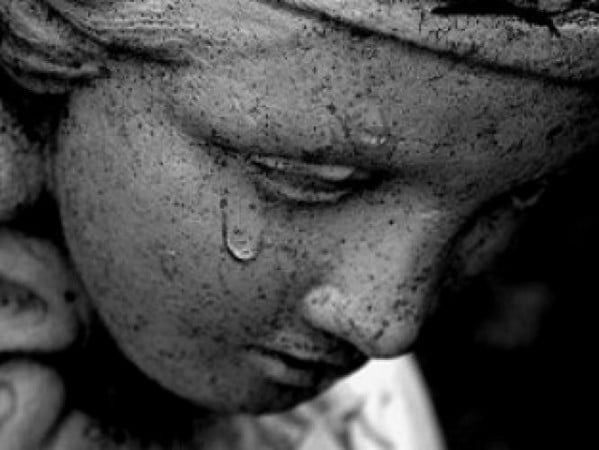 Courageous & Faithful Living

Ruth 2 & 3
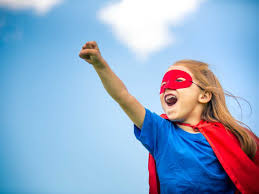 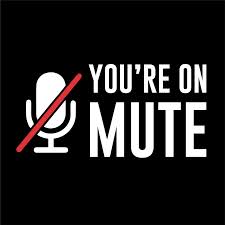 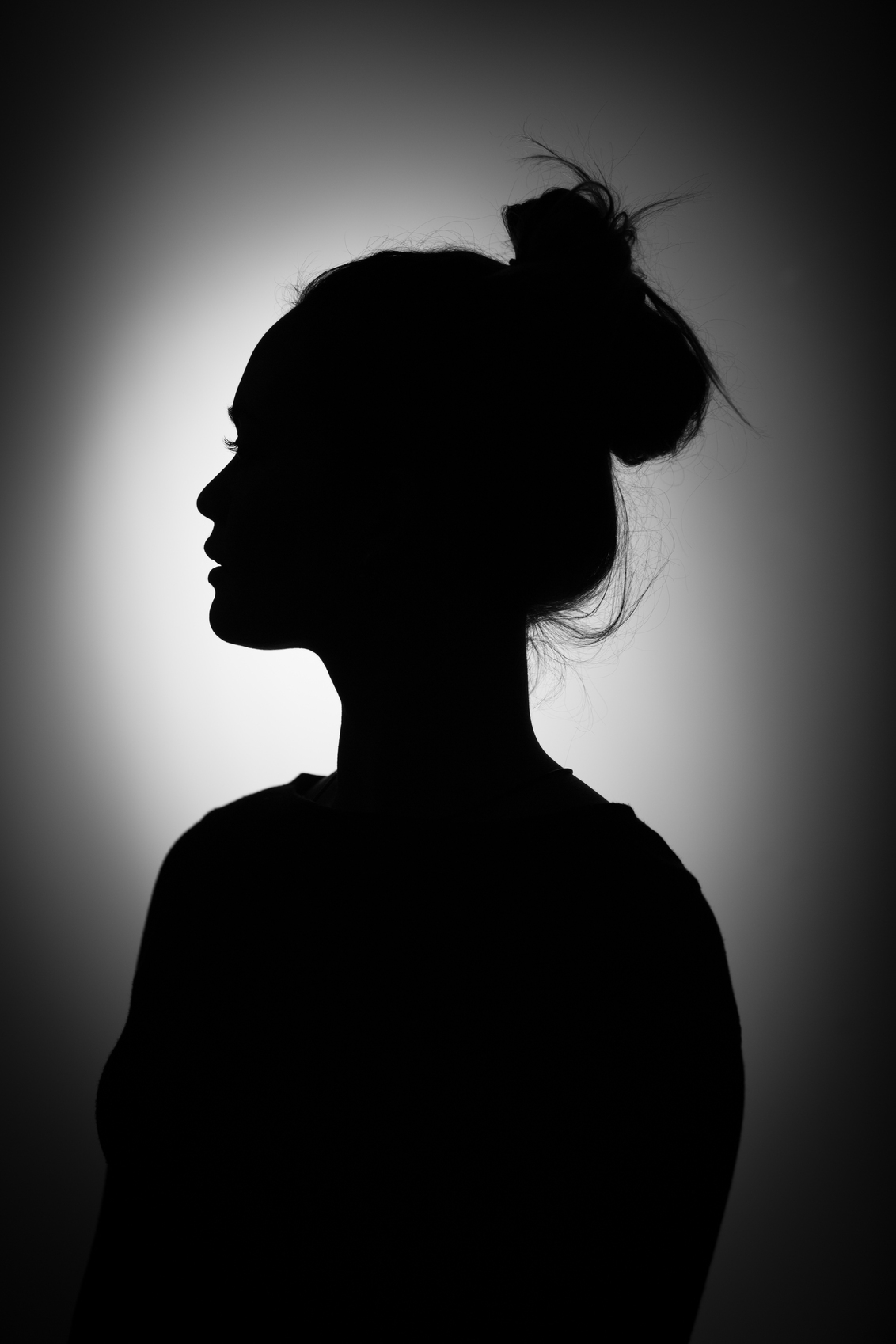 Boldness in the face of danger
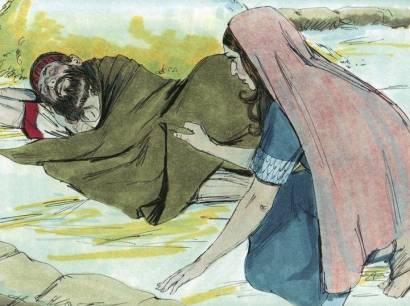 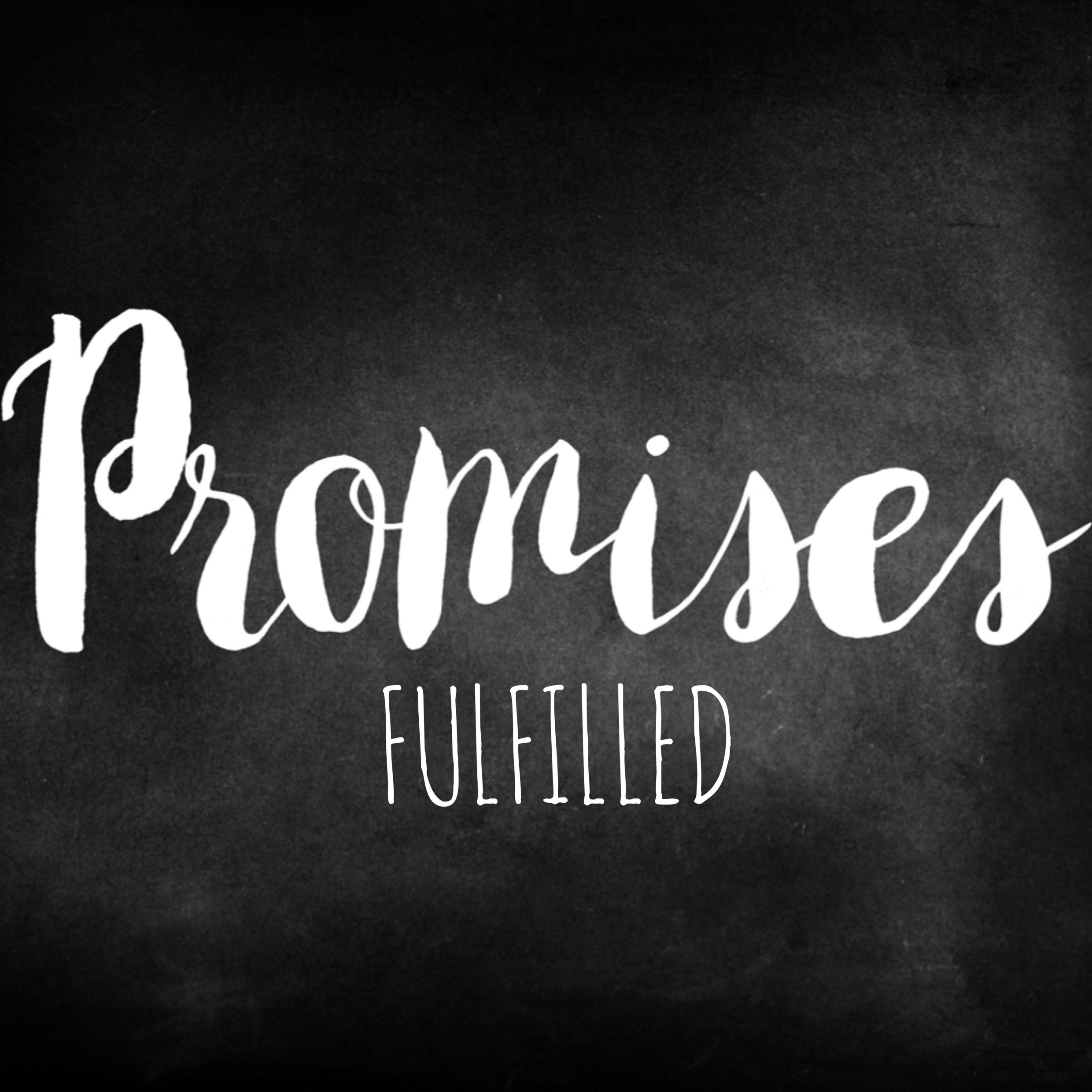 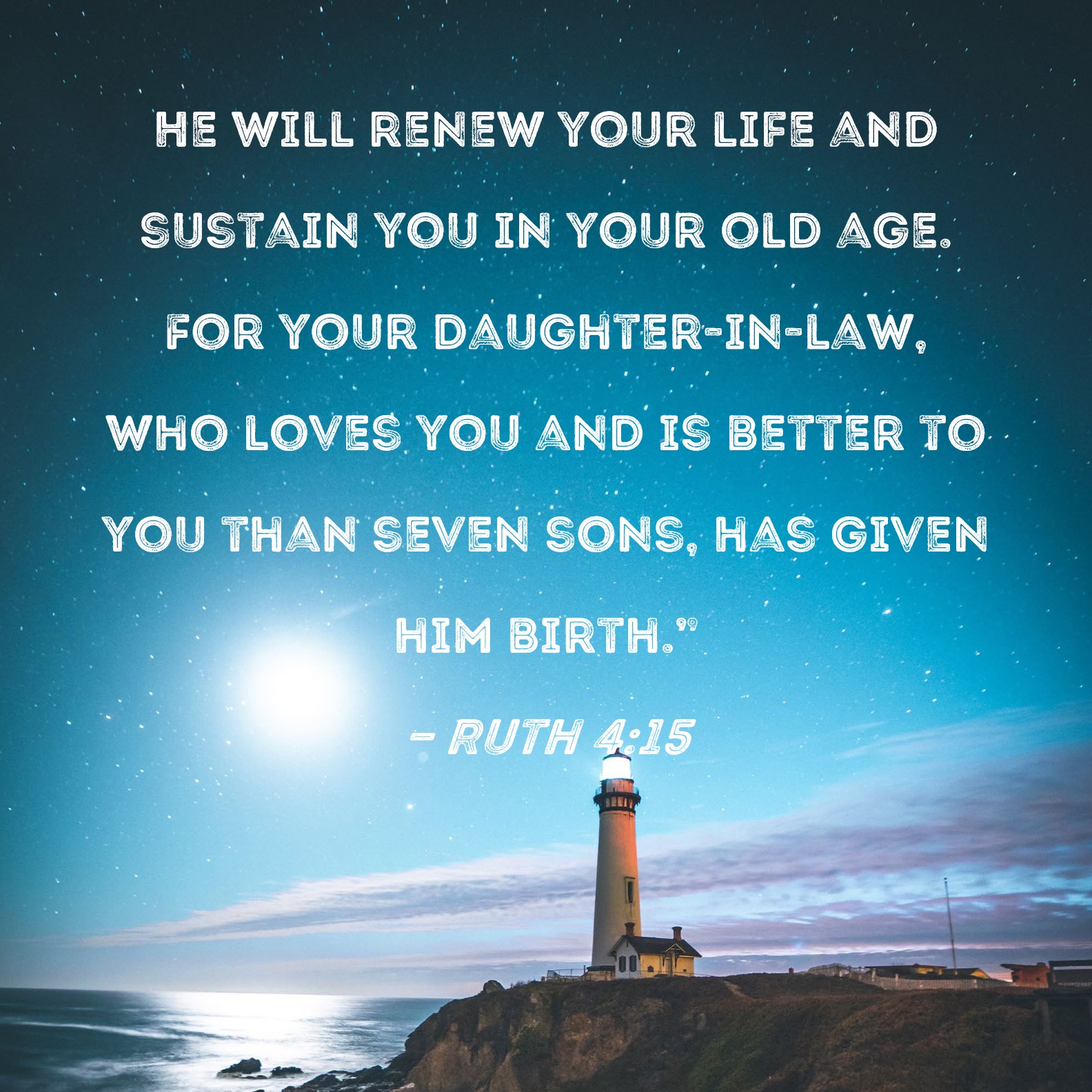 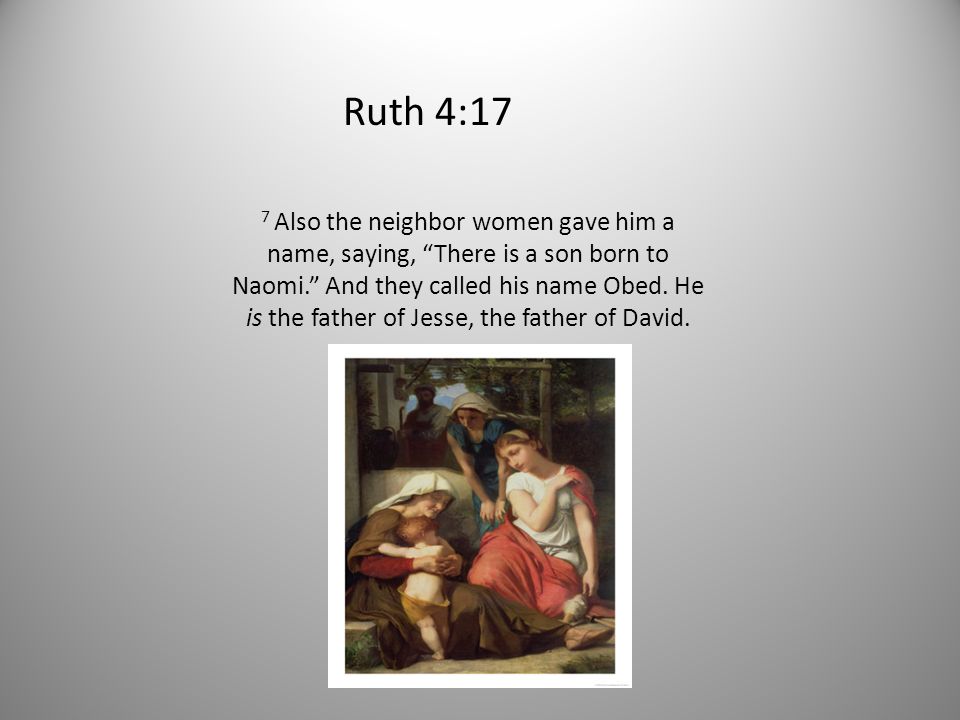 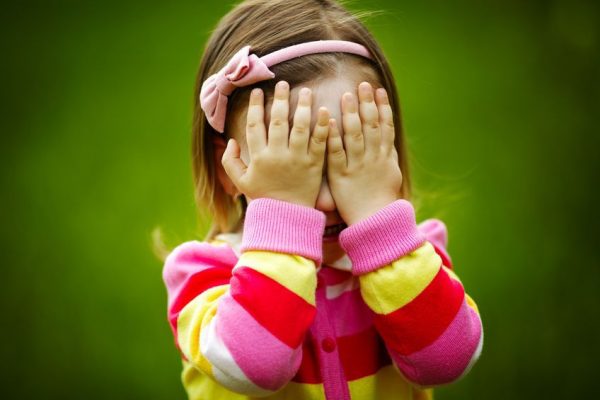 Discuss the greatest barriers to living a life exhibiting the traits found in Ruth’s story.

What can we do to overcome these barriers? 

Do you look for reasons to disqualify yourself?

Do you see yourself as unlikely character in God’s plan, and why?
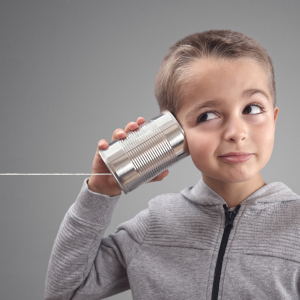 What is God saying to us today?